THEME:STAYING AHEAD IN THE
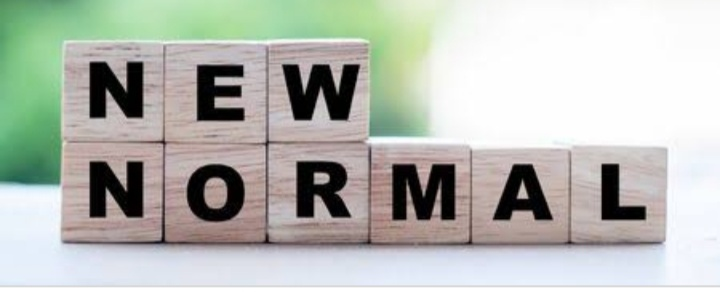 PAPER TITLE: CURBING STAFF TURNOVER WITH THE ADAPTED JAPANESE EMPLOYMENT MODEL
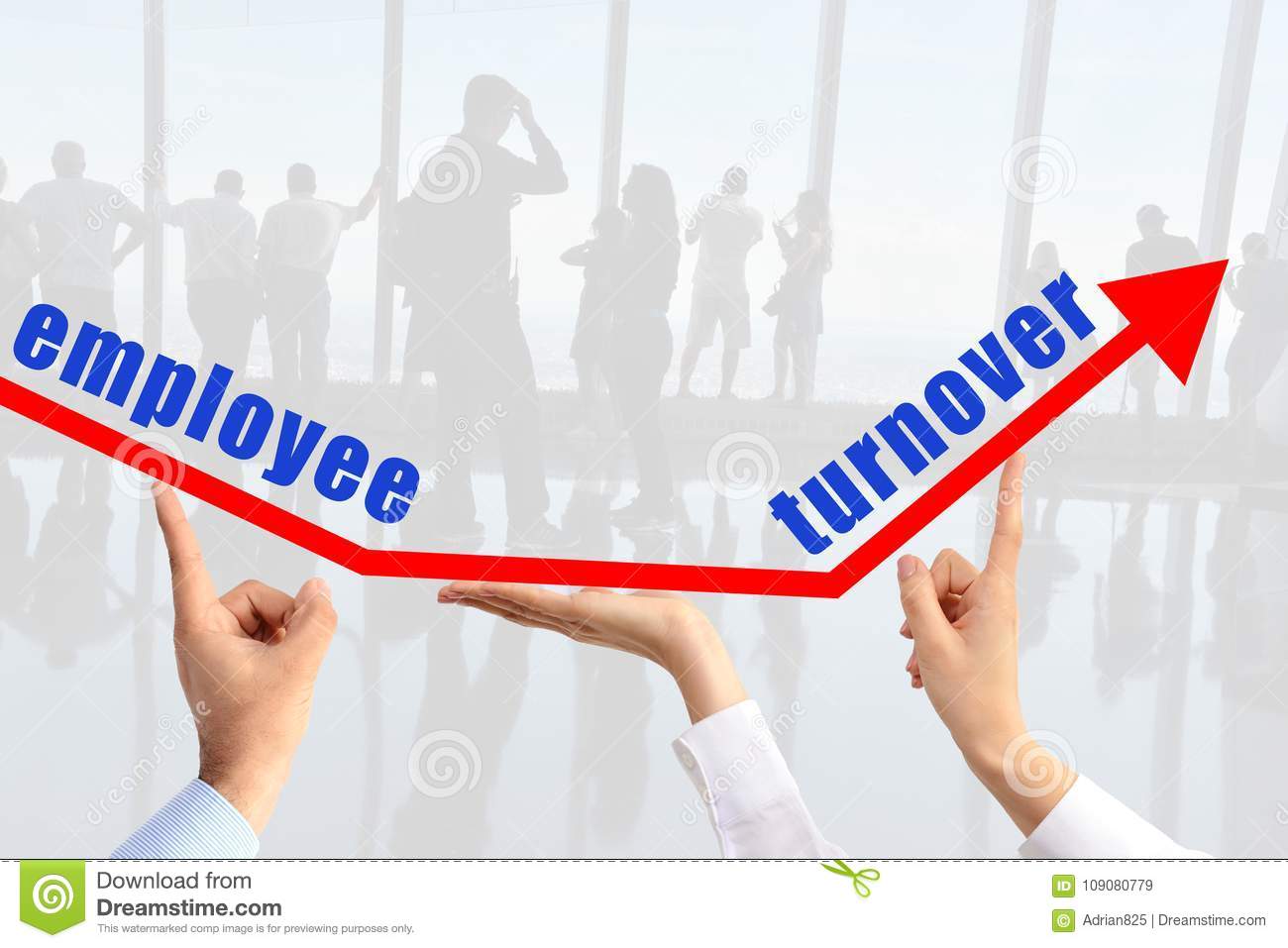 INTRODUCTION
Distinguished and highly esteemed Life builders and educators, I cannot begin this presentation without expressing my deepest appreciation to Chief Francis Uzor (JP) who midwifed this learning window that has invariably become an adult classroom and personal development platform (PDP) for educators and school managers.
I also salute the resolve of those of you that are present in this conference, especially as investment in this type of programme is regarded as a waste of time and resources by many employers  and employees.
In this presentation, I will be sharing with you a concept I titled the “ADAPTED JAPANESE EMPLOYMENT MODEL” meant to assist you in curbing and managing staff turnover challenges in your schools.
Statement of the problem
Over the years, staff turnover has been implicated as one major contributor to the ineffectiveness of many organisations, and for our purpose today, schools.
Staff turnover in schools, particularly private schools, may be described loosely as the rate and frequency of disruptive staff migration from one school to another, especially at unexpected and unplanned times.
Aside from the constant disruptions caused by the turnover, it is very costly to schools as training and retraining costs become high, apart from the negative impacts on the learners and reputation of the schools.
In early 2015, an alarm was sounded over what appeared to be a trend for high teacher turnover rates in the USA — citing that the “revolving door of teachers” is costing school systems billions a year. The numbers cited in the report — 50 percent of new teachers will leave in five years — has since been questioned, but teacher turnover rates still remain a source of concern for many schools, particularly in our peculiar environment.
Though I am not promising that we will leave here with a one-fit-it-all solution model for the age-long staff turnover challenges but we will surely leave better, after unlearning, relearning and adapting.
The presentation may not generally be looked at from pure academic angle but contains experiences gained through modifying the popular Japanese employment model to suit our local environment. 
	Most of the topics covered therefore may not largely align with academic journals or established norms but based on customized version of various concepts, designed to ensure staff stability in schools.
WHY JAPANESE EMPLOYMENT MODEL?
It is generally believed that job mobility remains considerably lower in Japan than in other advanced economies like UK and USA. Even though this environment is in transition today in Japan, it has characterized the Japanese employment system for long.

   Generally, the Japanese employment system has the following key features:
Lifetime/log-term employment opportunity
Seniority-based wage system
Employment protection policies
Merit-based reward system
Intensive and internal training of core employees
Employee involvement and consultation by management
In summary, the Japanese employment model emphasizes long-term employment, supported by various welfare-based policies and designs. 
	With their strong group orientation, the Japanese are highly motivated by feeling included in a group. 
 	
	The more you can structure work as team projects, and reward teams for their accomplishments, the better.  

	Japanese employees also care about the perceived social value of their work.

	We will not dwell on the intricate details of the model but how we can modify same to assist us in our local schools.
ADAPTING THE JAPANESE EMPLOYMENT MODEL IN YOUR SCHOOL
STEP 1: Right employment screening and process

	Schools do not generally engage in production of tangible products. However, they have very unique, sensitive, and important raw materials. These materials are the children.
 
	 They are very special to their parents and society that some of their parents cannot release them for a weekend  stay  with their own relations, for fear of harm or danger. 

	The same parents however release such precious jewels to schools for training, on trust. It becomes imperative therefore for the schools to employ staff that will allay the fears of the parents, make the children comfortable as well as learn, especially for a reasonably long time under the same hands.
To recruit such staff that will bond with the children and their parents while teaching all the necessary values is a very hard task to achieve. Since you will be expecting to have a long relationship with the staff, you must set out with the mindset to recruit those that would grow and bond with the school for a reasonable length of time, more so when they are expected to be the major interface with the only raw materials that school deals with, the precious jewels – the children.
Many schools do not take enough pains to carry out a thorough screening process in hiring their staff. Staff recruitment should be a serious business and not left in the hands of persons that have vague understanding of the school’s Vision and Mission statements.
	
	Avoid ‘halo effects’ in recruiting your staff.

	This means that you should not be influenced by only personalities, certificates, referees, oration etc. but adopt generally accepted and professional recruitment parameters in addition to vision and mission-critical requirements. Some school owners can employ a staff by merely looking at the crafted CVs which are mostly copied from other applicants.
LOOKING FOR THE F.V.P STAFF DURING THE INTERVIEW
F – Feasibility - An applicant should be qualified for the position or subject he/she is being considered for, just like having a positive business feasibility study before starting a business The applicant’s credentials can reveal a lot, if carefully analysed and used during the interview.

V – Visibility - A staff is considered visible if he/she can be seen in the crowd. Crowd here is taken to mean a team setting. Detailed interviewing system can reveal how visible a potential staff can be if employed.

Pull-ability - A staff is pull-able if he/she can easily fit into one to two positions/levels/roles and responsibilities below or above him/her, should the situation warrants.
	Adoption of a proper recruitment process can therefore greatly assist in staff retainership and utilisation.
STEP 2: DETAILED Letter of employment stating conditions and prospects

	Many schools do not issue letters of employment and some issue letters that do not contain sufficient and relevant information to encourage retainership of staff. 

	You must issue letters of employment that contain details like: Date of interview, date of commencement, confirmation of employment period, where applicable, basic salary, allowances, perks, promotions/career path, disengagement conditions, welfare policies etc except you are trying to use short-term/working capital to set up a palm tree plantation business. The staff will be leaving as they come!
 
	A separate document containing a detailed JD for the role or position should be issued too and all the documents must be signed by the staff and held in the staff folders.

	Guarantor forms can also be used, if necessary but holding details of unknown guarantors is not different from not holding any.
STEP 3: HUMANE Staff welfare schemes
	humane staff welfare schemes do not necessarily translate to expensive emolument regime. Even though teachers’ salaries are considered low, we must strive to pay salaries that can attract commitment and devotion, not necessarily what others are paying around us.

	Depending on your school environment and fees regime, 50 to 60% cost/income ratio, of which staff salaries should take over 40% should be considered. The higher, the better!

	Finance experts and some operators in the house may argue this but it works for many others but the following chart may help you to appreciate why good and humane staff welfare schemes may ensure higher staff retention rate.
BALANCING THE CBN OF SCHOOL OWNERSHIP FOR PROPER MANAGEMENT
The CBN simply means Charity, Business and NGO. Many school owners enter into the business with many personal reasons and quickly exit or fail. Applying the CBN mindset will help to reduce school management expectations.
	
	Depending on the weights attached to each of the three, staff emoluments can be made to compare favourably with other business outfits. Many school owners however set out to appropriate a large chunk of their earnings to themselves and only the remnant goes to the staff. 

	We cannot live big and treat staff as numbers.
I met a head of school in one examination center and he was trekking back to his school after the examinations. I offered him a lift in my car and while thanking me profusely for the gesture, he complained that his proprietor does not give them transport fares to such venues. This, to me is callous. This is official job and the school should be able to pay for same! 
Some schools also deduct all forms of ‘punishment levies’ (Lateness, absence, etc.) from their staff salaries that some staff end up going home without any money at the end of the month.
Other schools do not pay salaries during holidays, maternity periods, etc.
SOME WELFARE SCHEMES THAT CAN BE CONSIDERED
Staff loan scheme
Prompt payment of salaries and early payment in times of festivals
Contributory pension scheme – not necessarily statutory version
Land ownership assistance scheme/Rent subsidies/Staff quarters
Long service awards, including home appliances, lands, money etc.
Performance based rewards scheme. Annual incentives and increments should be put in place, no matter how small
Birth, death, condolences benefits
Career development support schemes, including sponsorship of further education
Sharing of extraordinary incomes like extra lessons, summer school earnings etc. with the staff, with the greater portion going to them
Assets ownership support scheme like purchase of laptops, phone sets etc.
STEP 4: On/OFF the job career development PROGRAMMES and seminars
	It is a known fact that many teachers do not have the capacity to attend external career/personal development programmes, workshops and seminars due to paucity of funds. 
	The 21st century teaching environment is too dynamic for some teachers who had their certificates as far back as 20 years ago, and have laminated such certificates, to operate without up-datedness. It is like using a Volkswagen vehicle mechanic of the 70s to repair your 2021 Prado Jeep.
Schools can enhance the skills of their staff through in-house organized workshops, trainings, seminars etc., using internal resource persons, parents, consultants and sponsoring some of the staff for external trainings and sharing experiences gained there-from with peers.

	School owners, on the other hand should not feel that expenditure on staff training is a waste of recourses. 

	Many school owners also fear that trained teachers are likely to leave the organisation. While bonding agreements can be employed for trained staff, training teachers do not always result to leaving of such teachers.
The major problem here is that many school owners are training-shy. You can only effectively manage and supervise staff that you know what they are doing.

	Remember that businesses don’t usually grow bigger than the vision of the owners and by extension, the capacity of the owners (Debatable!)

   Peer review and participatory trainings can also be arranged. In this case, teachers with specific skills can be asked to train the others during internal seminars and workshops. Tokens can be given to such facilitators to encourage them where necessary.
Delegation of duties with responsibility can also encourage your staff. Many school owners do not delegate for personal reasons or do so with limited responsibilities attached.

	Where the staff are allowed to participate in decisions that affect them or take ownership of some responsibilities, they tend to bond better with their organisations just like it is with the Japanese.
STEP 5: ENTRENCHMENT OF Extended family relationship POLICY
	A main feature of the Japanese employment model is participatory and management/employee business ownership arrangement. 

	How many school owners know the houses of their staff, the full names of the spouses of their staff and personal challenges of the staff, out of the school environment? 

	We merely relate with the staff on the surface and punish them when we are expected to sympathise or empathise with them when some things happen because of their unexpressed challenges. 

	School owners should try to create avenues for bonding with their staff’s family members, in addition to knowing the staff only in the office.
Family get-togethers, involving staff spouses and other family members can be arranged occasionally for relationship purposes. 

	Staff themselves should be encouraged to visit one another. Rumour mongering and gossips are reduced with having full knowledge of each other. Staff generally gossip and peddle rumours about each other when there is dearth of knowledge about others. Not all staff may buy into this arrangement for fear of peer inferiority complexes but a good management style and enlightenment can encourage full participation. 

	TRY THIS: Ask all your staff to mention the first, middle and family names of one another, including management staff and vice versa and  you will be surprised to see that we are only working with “Mrs. Jonah, Mr. Jose, Miss Johnson, Director, Proprietress, Principal, Head Teacher etc. as mere numbers and not friends or family members.
STEP 6:  Deployment of technology and ease of JOB PROCESSES
	
	Another very important consideration is the deployment of technology. 
	The 21st century teaching and learning environment do not support overload of manual operations. Technology is available now to reduce workload, including examination processes, lesson notes, record keeping, teaching, learning, knowledge sharing. 

	Many big schools are still operating manually, making simple processes to be laborious. 

	Low cost School Management Systems (SMS) exist to assist school owners today and I am sure Chief Francis Uzor (JP) is everywhere on the social media to be invited to proffer appropriate solutions. 
	
	We must simplify work processes with technology. We must avoid what I call ‘Skirt and blouse’ technology deployment.
	 This means, running a fully automated system with manual equivalent. Some school owners must keep everything in the system also in their manual registers. 

	Hmmmmm!
CONCLUSION
I did warn from the beginning of the presentation that we may not achieve a one-fit-it-all solution model for tackling the high staff turnover in some of our schools but we should be able to pick few ideas, compare notes and share working formulas from the presentation that will turnaround our schools and ensure greater staff retention rates. 

	We must also know that staff turnover will always be there even with the best strategies. 

	 God bless the house.

	 Thank you for listening !

       Victor Akogwu

        08023083998
	
	gvuakogwu@yahoo.com
 **Mr. Akogwu provides in-house school improvement programmes, Montessori-based teaching skills acquisition seminars, staff development/trainings and tailor-made seminars for schools at pocket friendly costs.
Q & A